Phòng giáo dục và đào tạo huyện Gia Lâm
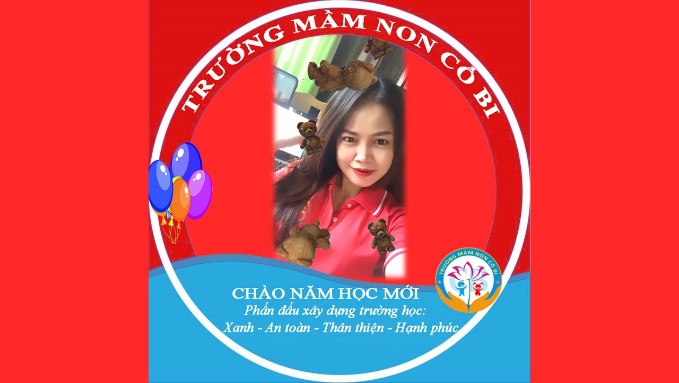 Trường mầm non Cổ Bi
MẪU TEMPLATE PPT
Tên giáo viên:Lê Thị Bích Hạnh
Lớp: Mẫu giáo nhỡ B3
Năm học:2021-2022
"THÊM CHỦ ĐỀ"
Tiêu đề
Thêm nội dung
Thêm nội dung
Thêm nội dung
Thêm nội dung
Thêm nội dung
1
Diễn đạt ngắn gọn nội dung chính
2
Diễn đạt ngắn gọn nội dung chính
3
Diễn đạt ngắn gọn nội dung chính
Tiêu đề
Tiêu đề
Tiêu đề nhỏ
Tiêu đề nhỏ
Tiêu đề nhỏ
Thêm chữ
Thêm chữ
Thêm chữ
Thêm chữ
Thêm chữ
Thêm chữ
Thêm chữ
Thêm chữ
Thêm chữ
"CẢM ƠN!"